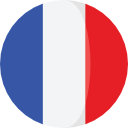 ROM1BFR01 
Francouzština I 
(pro nefrancouzštináře)
LEÇON 9
EXPRIMER UN ORDRE
devoir + infinitif : Tu dois partir !		Musíš odjet!
			   Nous devons travailler !	Musíme pracovať!		
il faut + infinitif : Il faut aller à l‘école.		Je třeba jít do školy!
			   Il faut se reposer!		Je třeba si odpočinout!

impératif 	(rozkazovací způsob)
IMPÉRATIF
2. os. jedn. č.
  1. a 2. os. množ. č.
osobné zámeno vynechávame
rovnaké tvary ako v prítomnom čase: Parlons ! Mangez !	
slovesá –ER v 2. os. jedn. č. strácajú koncové –s 
			sg.		 	 pl.
CHANTER:		1. ---------		1. nous chantons
			2. tu chantes	2. vous chantez
			3. ---------		3. ---------
zvratné slovesá
(+) se réveiller : 	Réveille-toi !	
                        Réveillons-nous !
			Réveillez-vous !

(-) 			Ne te réveille pas !
			Ne nous réveillons pas !
			Ne vous réveillez pas !
être : Sois !
          Soyons !
          Soyez !

avoir : Aie !
           Ayons !	
           Ayez !

savoir : Sache !		
	     Sachons !			                                               	     Sachez !